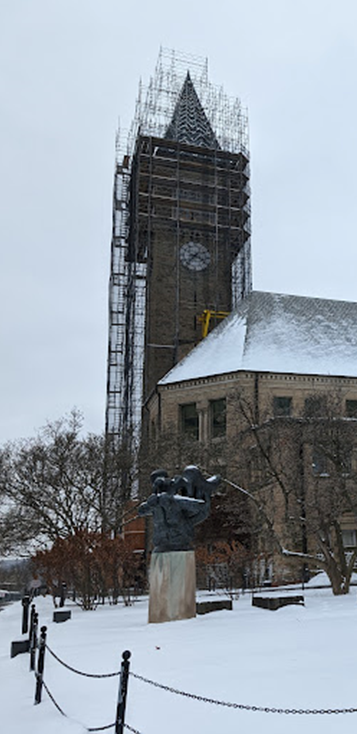 PMPD April Meeting

EHS & Risk Management 
Partners With Engineering & Project Management
Construction Site Safety - Incident Reporting


What We May Have Done In The Past May Not Have Been The ‘Best’ Thing To Do Then 
 
It Is Not What We Must Do Today…. 
AND
It Could Change Tomorrow
1
[Speaker Notes: Introduction]
Engineering and Project Management (E&PM):
Project Management Directors, Project Managers, Facilities Engineering
Important players in reporting of incidents.
Risk Management (RMI): 
Interested in all incidents.  No incident is more important than another.  Evaluates incidents globally because any of them could turn into a liability.
It is vital that everyone works together to ensure safety and proper documentation of incidents.
Partnership of Construction Safety Stakeholders
Environment, Health, Safety (EHS): 
Focuses on the prevention of site related incidents to the person and environment. The Goal is to be Proactive in nature (pre-incident) and not Reactive (post-incident) and target an incidence rate of zero.
To assure that the interests of Cornell, our Staff, our Student body & our Public Image is preserved. 
Providing SME guidance and review to project safety plans and work execution.
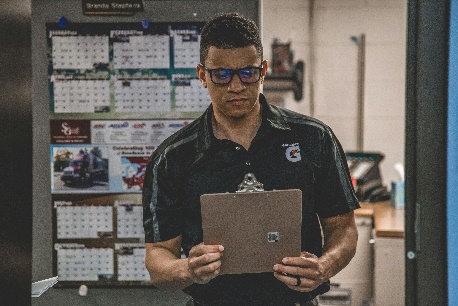 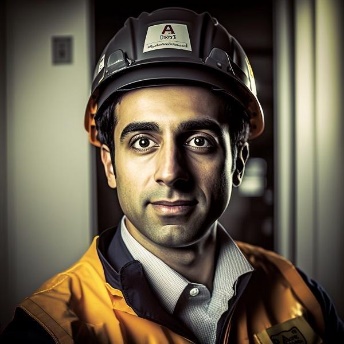 Construction Site Safety - Incident Reporting
2
DefinitionsCommon Cornell Safety Language
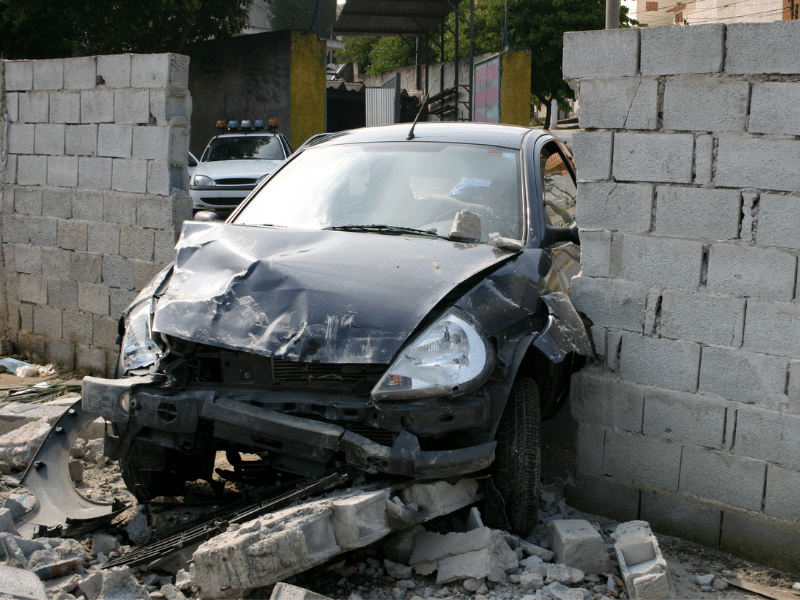 3
Construction Site Safety - Incident Reporting
[Speaker Notes: Identify the difference between incident and accident]
When an Incident Occurs
Cornell reserves the right to investigate any and all incidents that occur on its property, associated work-sites etc.

 	BUT when do we engage EHS, Risk Management, EMS etc.?

INJURIES  -  Get EMS (a part of EHS) help coming right away !
Call 911 or 607-255-1111 (CU dispatch)

EHS Occupational &/or Environmental Staff: 
Depending on the Incident particulars; was it an injury or an almost injury OR was it something that has been released to the Air, Water or Soil.
Need to be notified right away to visit the site and help document the incident.
Call:  Joe Emanuel at 607/731-4226  (all H&S/Injury & Property Damage Related)
Call:  Jaron Khoury at 607/233-3637 (all environmental incidents)
General Line:  607/255-8200 (EHS Office)
RMI: 
Needs to be engaged right away to start evaluating the incident.
RMI hears about this from EHS folks BUT, really needs to hear from Project Managers
Email:  Nakeschi Watkins, Nnw6@Cornell.edu
PM’s:
If an incident occurs and the PM has not been notified, Construction Managers must contact the PM ASAP.
	The PM needs notification as they are the point of contact for construction projects.
4
Construction Site Safety - Incident Reporting
[Speaker Notes: Who to report to]
Notifying Parties About Incidents?
This can be very subjective
For this group here are “general” guidelines:
Report – 
Any injury incident that is more than “first-aid” as defined by OSHA
Including: Any unplanned disturbances of Hazardous Materials 
	e.g. Asbestos Containing, Lead, and PCB containing materials.
Any Incident that threatens the Environment 
releases to the soil, water or air
Any incident that involves a Student or General Public
Any property damage to Cornell owned equipment or services
AND
Anything of significance that we may need to review in the future.
E.g. something that might lead to a liability claim
5
Construction Site Safety - Incident Reporting
[Speaker Notes: What qualifies as a incident to notify about]
Why is it important to report incidents?
We have regulatory requirements
To know of any and all occurrences on/at our facilities
To anticipate regulatory “fall-out” e.g. inspections
To protect the general public

Liability
Immediate
Future

To protect our public image
To avoid Agency Referrals
To control the media narrative

To control our costs
Insurance COSTS $$$$
Legal COSTS $$$$
Future insurance purchases are at stake
6
Construction Site Safety - Incident Reporting
[Speaker Notes: Why is it important to notify parties about incidents]
When do incidents need to be reported?
Timing is extremely important.  
This varies depending upon the incident type and severity
In general, EHS timing is always based on a 24 hour period.
Exceptions:
1. Injuries – if not first-aid:  IMMEDIATELY Upon Discovery
2. Spills (Environmental Danger) – If a waterway, storm drain, creek etc. is threatened:  IMMEDIATELY Upon Discovery


University property damage 
should be reported within 24 hours.
7
Construction Site Safety - Incident Reporting
[Speaker Notes: When do PM’s report]
How do you report an incident?
YOU CALL THE PEOPLE LISTED ON SLIDE #4
At Their Direction You May Be Reporting Into Cority

2-Ways to access:
EHS Website Directly -https://ehs.cornell.edu/incident-reporting

RMI Website - 
https://www.risk.cornell.edu/incident-reporting/
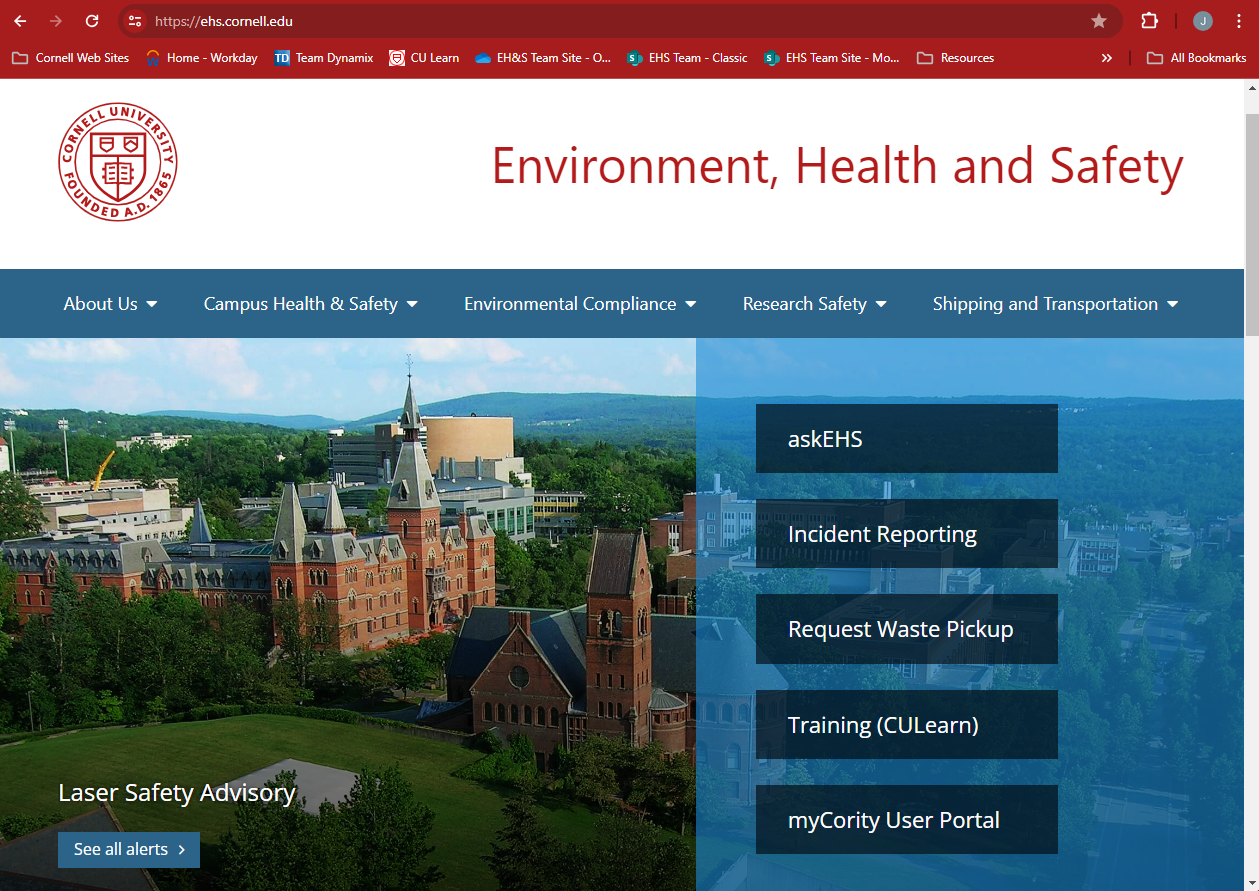 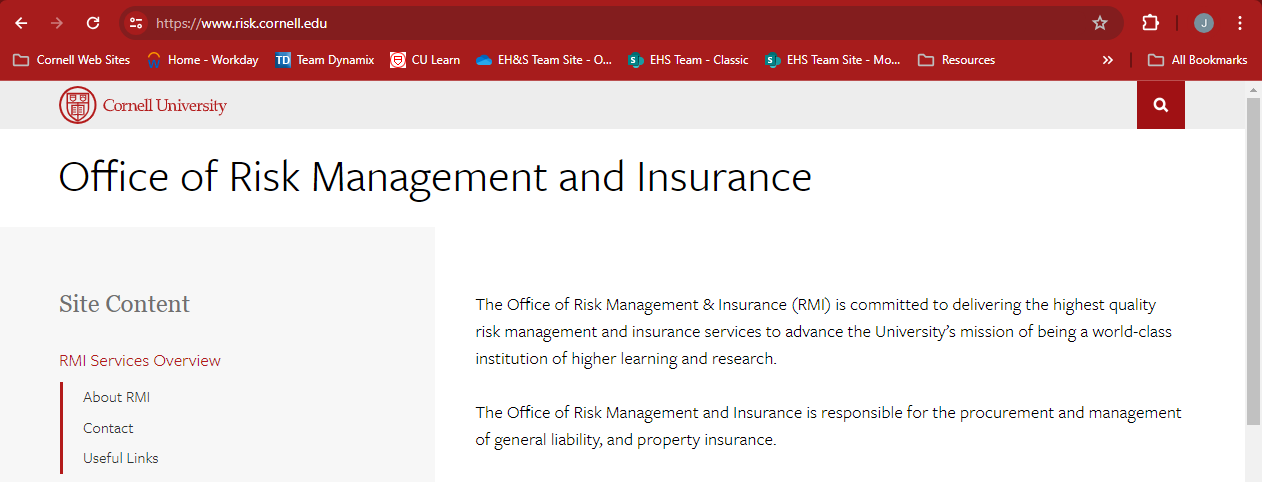 8
Construction Site Safety - Incident Reporting
[Speaker Notes: How do PM’s make notifications]
CORITY CONTRACTOR DATA ENTRY
WHEN DIRECTED TO1. FILL IN THE BLANKS

2. DESCRIPTION BOX
	Contractor Company Name
	Contractor Employee Name
	AND
	Brief Incident Description

3. NOTES & DOCUMENT TAB
	Save the Contractors 	Incident Investigation Form
What should you put in Ebuilder?

Well, you can duplicate what you put in Cority or…

You can put the Cority Reference Number in the “note section” of your project
Construction Site Safety - Incident Reporting
9
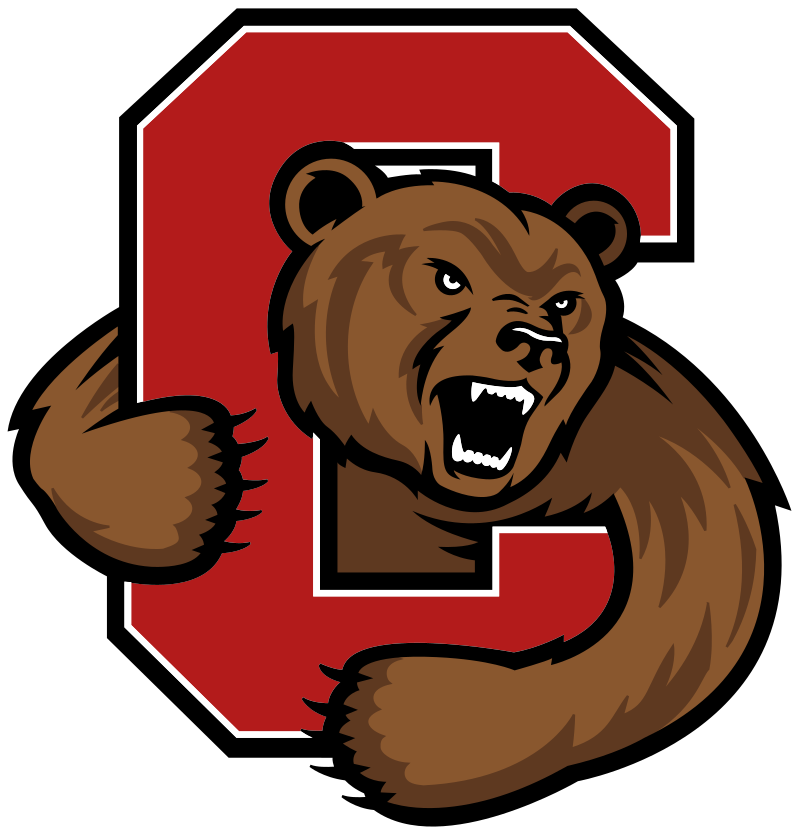 The End
Construction Site Safety - Incident Reporting
10